Milost nebo karma?
I cesta je cílem
Grace, she takes the blameShe covers the shameRemoves the stainIt could be her nameGrace, it's the name for a girlIt's also a thought that changed the worldAnd when she walks on the streetYou can hear the stringsGrace finds goodness in everythingGrace, she's got the walkNot on a ramp or on chalkShe's got the time to talkShe travels outside of karmaShe travels outside of karmaWhen she goes to workYou can hear her stringsGrace finds beauty in everything
Grace, she carries a world on her hipsNo champagne flute for her lipsNo twirls or skips between her fingertipsShe carries a pearl in perfect conditionWhat once was hurtWhat once was frictionWhat left a markNo longer stingsBecause Grace makes beautyOut of ugly thingsGrace makes beauty out of ugly things
Co je karma?
Co je milost? Můžeš říct, že jsi ji někdy zažil(a)?
Co je karma?
Urob dobro a dobro sa ti vráti https://www.youtube.com/watch?v=oGwjE8GhaRM
Karma v buddhismu označuje etický přírodní zákon příčiny a následku, čin vykonaný se záměrem nebo vědomým motivem, a odpovídající následek tohoto činu, postihující zpětně aktéra samotného. Zjednodušeně řečeno podle této doktríny egoistické jednání způsobuje utrpení, zatímco nesobecké jednání přináší štěstí. Z buddhistického pohledu neznamená karma „osud”, ale může být přeložena jako „čin” nebo „příčina a následek”.
https://www.youtube.com/watch?v=1SCRTToMaHw
Co je milost?
Ex 34,6: „Když Hospodin kolem něho přecházel, zavolal: "Hospodin, Hospodin! Bůh plný slitování a milostivý, shovívavý, nejvýš milosrdný a věrný.“ 
„A Slovo se stalo tělem a přebývalo mezi námi. Spatřili jsme jeho slávu, slávu, jakou má od Otce jednorozený Syn, plný milosti a pravdy. Jan o něm vydal svědectví a volal: ,To je ten, o němž jsem řekl: Přichází za mnou, ale je větší, protože tu byl dříve než já.’ Z jeho plnosti jsme byli obdarováni my všichni milostí za milostí. Neboť Zákon byl dán skrze Mojžíše, milost a pravda se stala skrze Ježíše Krista.” (J 1,14-17)
„Milost vám a pokoj od Boha Otce našeho a Pána Ježíše Krista. Stále za vás Bohu děkuji pro milost Boží, která vám byla dána v Kristu Ježíši; on vás obohatil ve všem, v každém slovu i v každém poznání.“ (1K 1,3-5)
„Pevně věřím, že jsme přestoupili z říše karmy do říše soucitu.“ (Bono)
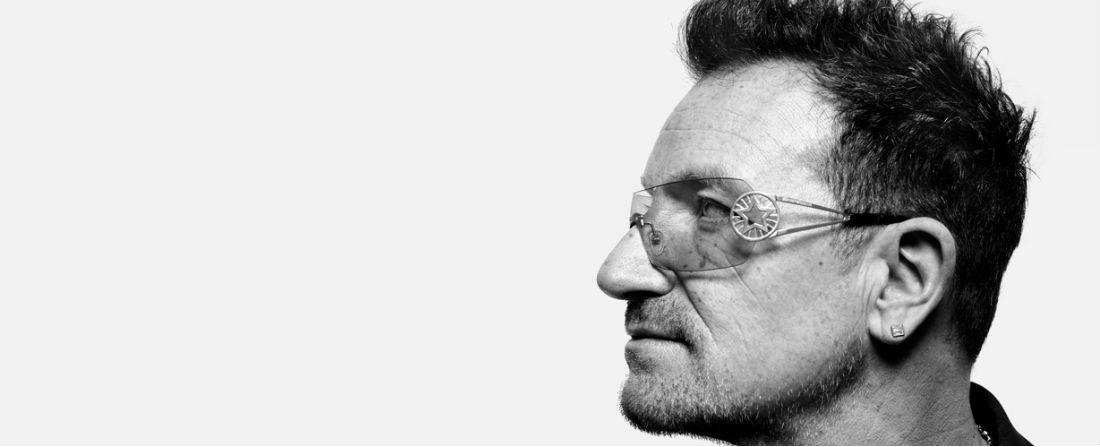 Love Is Bigger Than Anything in Its Way